APNIC Member Meeting, 2 Mar. 2012
APIX update
Che-Hoo Cheng / Katsuyasu Toyama
interim co-chairs
APIX
What is APIX?
“Asia-Pacific Internet Exchange”

An association of Internet Exchange Providers in Asia-Pacific region.
just like Euro-IX in Europe

Objectives:To share information about technical, operational, and business issues and solutions regarding Internet Exchange.
[Speaker Notes: APIX is Asia Pacific Internet Exchange, an association of Internet exchanges in Asia Pacific region.
This is just like Euro-IX forum, the association in European region, a closed group of internet exchange.

The main objectives are:]
Participating IXPs
14 IXPs in AP region
BD: BDIX(Dhaka)
HK: HKIX(Hong Kong)
JP:  BBIX, Dix-ie, JPIX, JPNAP
KR: KINX(Seoul)
IN: NIXI (7 locations in India)
MY: MyIX (KL)
NP: NP-IX(Katmandu)
SG: SGIX(Singapore),        SOX(Singapore)
VN: VNIX(Hanoi/HCMC)
AP: Equinix (Hong Kong, Singapore, Tokyo, Sydney)
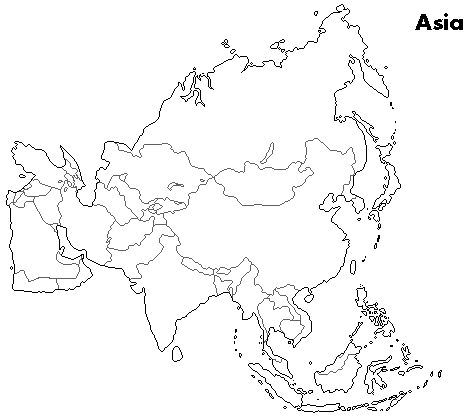 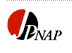 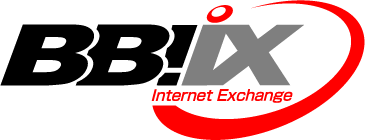 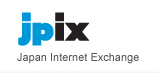 Dix-ie
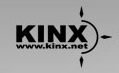 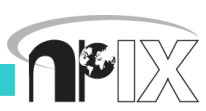 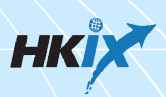 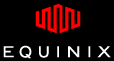 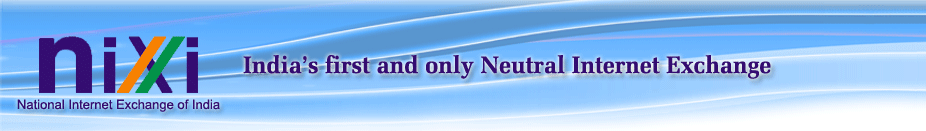 VNIX
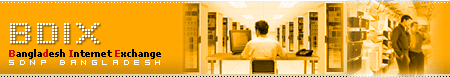 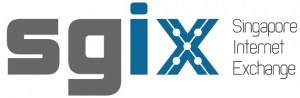 SOX
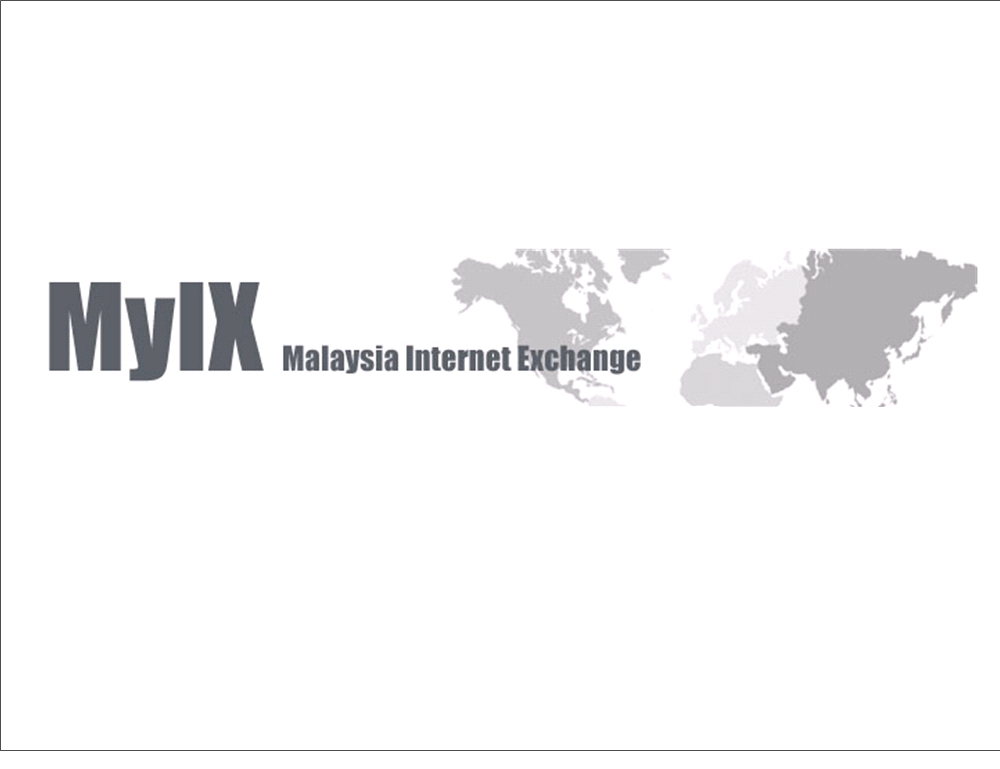 * MyIX is a newcomer.
3
Scope
Topics discussed in APIX meetings
Exchange point architecture 
Technologies for internet exchanges 
Operational issues
Requests to vendors
Traffic
trend, analysis, projection, and so on
Tools
Standardization 
Peering issues
Education
Research and Development
Organization and its operation
Current (Interim) Chair and Co-chairs
Katsuyasu Toyama (JPNAP)
Raphael Ho (Equinix)
Che-Hoo Cheng (HKIX)
Gaurab Raj Upadhaya (NP-IX)
Akira Kato (Dix-ie)
5
Meeting history
Attendees are limited only to IXP people.
Supporters, who contribute to APIX activities, may be invited.
6
5th Meeting
Participated IXPs
Asia-Pacific
BD: BDIX
HK: HKIX
JP:  BBIX,JPIX,       JPNAP, Dix-ie
KR: KINX
IN: NIXI
MY: MyIX
NP: NP-IX
SG: SGIX, SOX
VN: VNIX
AP: Equinix
Other regions
Europe
DE: DE-CIX
NL: AMS-IX
SE: Netnod
UK: LONAP
Latin America
BR: PTT Metro

IXP associations
Euro-IX
LAC-IX
Red names denote participated IXPs, remotely participated IXPs are denoted with underline
7
Summary of 5th meeting
Administrative session
APIX bylaws are adopted.
Organization architecture and membership are defined.

Technical session
IXP update

Invited talks
Update about CISCO Route Server Development
Rajesh Parikh @ CISCO
ARP Hijacking Mitigation
Henk Steenman @ AMS-IX
Jumbo Frame Deployment at IXPs
Martin J. Levy @ Hurricane Electric
8
Organization Architecture
Association (APIX)
“Patron”
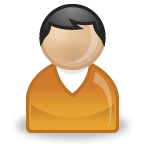 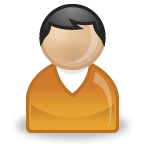 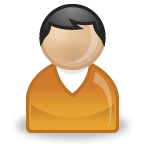 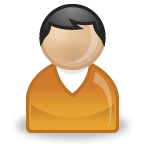 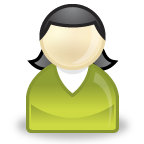 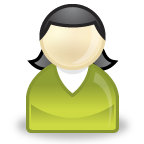 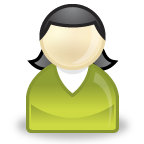 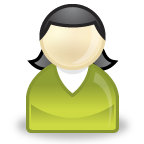 Member
(IXP)
Member
(IXP)
Member
(IXP)
Member
(IXP)
representative
Selects committee members
Delegates some tasks
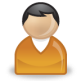 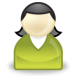 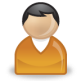 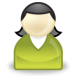 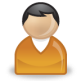 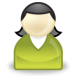 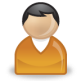 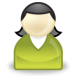 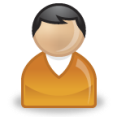 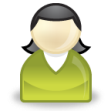 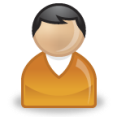 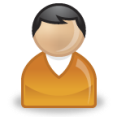 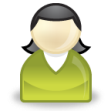 General Meeting
Chair
Secretary
Treasurer
Steering Committee
Outstanding Issues
Bylaws modification

Legal entity
Membership Fee

Collaboration with other IXP associations
Euro-IX and LAC-IX
10
Thank you!


Contact:
apix-admin (at) apix.asia